EL AUTOCONCEPTO LA BASE DE NUESTRO TRABAJO
POR EL EQUIPO  N° 8

FACILITADORES NACIONALES
Pregunta generadora
¿Por qué es importante motivar a los docentes sobre la importancia de la transformación curricular y sus beneficios a las futuras generaciones, tomando en cuenta la base de nuestro trabajo?
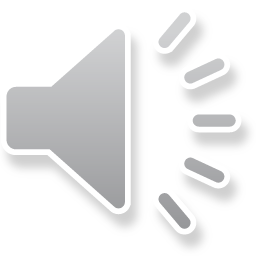 Situación de aprendizaje
Conversando un grupo de docentes facilitadores nacionales de la transformación curricular en la Escuela Normal Juan Demóstenes Arosemena decía  Benigno, el recopilador, se dan cuenta que nadie resalta mis logros y cualidades, es que no potenciamos nuestras actitudes positivas comenta Elisa, la moderadora, eso es producto de que no nos conocemos intrínsecamente comenta Pedro, el entrenador,  eso indica que no confiamos en nosotros mismos resalta Yamy, la narradora, es que debemos querernos mucho resalta Elga, la mensajera.
Situación de aprendizaje
Dice Rogelio, el que escribe, es que no sabemos alimentar nuestra autoestima, porque no revisamos las actitudes negativas comenta Ariel, el tecnólogo, dice Adelaida, la animadora, debemos superar los sentimientos negativos; es que debemos tomar conciencia de nuestras limitaciones y tornarlas en posibilidades exclama Anita, la observadora,  qué les parece si desarrollamos habilidades sociales expresa Zoila, la vocera; porque si seguimos sin cambio de actitud, no mejoraremos nuestros resultados  comentan Angela, Elsa, Emelda, Raúl e Isaías.
 ¿Por qué no nos ayudamos para mejorar esta situación y cómo haríamos para ayudarnos?.
Mis logros y mis cualidades
Al reconocer  mis logros elevo el concepto de mi  persona.
Las Actitudes Positivas que hay que Potenciar
Debemos ajustar nuestro autoconcepto, buscando un punto de equilibrio para evitar posiciones extremas.
Conocernos
La Introspección es un ejercicio para conocerte y nos ayuda al crecimiento personal
Confiar en nosotros mismos. Querernos
Las personas que confían en sí mismas, logran el éxito más fácilmente.

Todo ser humano tiene valor, aunque otros no lo perciban.
Alimentar la  Autoestima
Sé lo que soy y hasta donde puedo llegar, asumiendo cada vez  nuevos retos.
Las actitudes negativas que hay que revisar
Debemos revisar nuestras actitudes negativas innatas y las del contexto.
Ajustar nuestras expectativas
Establezcamos nuestros límites y prioridades.

No debemos comprometernos  más allá de nuestra capacidad y eficiencia.
Desarrollar habilidades sociales
Identificación de la demanda.
Planificación de la acción.
Ejecución de la acción.
Autorregulación posterior  a la acción.
Proponemos:
Que se creen:
	 espacios para que el docente sea 	 escuchado

	espacios de reflexión individual y 	colectiva

Crear un espacio para atender integralmente las necesidades del docente
Conclusión
Los logros y alcances de la transformación curricular dependen de las cualidades y actitudes del docente; para tales efecto el docente debe preocuparse por elevar su autoconcepto y mantener una autoestima saludable.
FICHA TÉCNICA
Trabajo elaborado por: equipo n° 8. Transformación curricular
Tema:  El autoconcepto la base de nuestro trabajo
Facilitadores Nacionales
Idioma: Español
Descripción: Con esta actividad los docentes serán capaces de identificar, clasificar y valorar el autoconcepto la base de nuestro trabajo, para lograr esto los docentes analizarán y discutirán en grupo el capítulo n°8 del libro como mejorar las competencias de los docentes de Elena Cano objetivo analizar y discutir en el grupo el tema el autoconcepto la base de nuestro trabajo, Harán una presentación en PowerPoint para ver cómo se puede mejorar el auto concepto del trabajo en el educador Panameño.
VIDEO MOTIVACIONAL